Pocket PD:
Do Now Tasks
Objectives
Discuss the concept of Do Now tasks and their role in activating prior knowledge.

Design an effective Do Now task rooted in the science of learning.
What Are Do Now Tasks?
Brief, focused activities conducted at the beginning of a lesson to activate students’ prior knowledge, reinforce retention, or prepare them for the lesson ahead.
Purpose:
Engage students immediately upon entering the classroom.
Transition students into the learning mindset.
Reinforce previous content.
Types of Do Now
Review Tasks: Recall concepts from prior lessons.
Reflection Tasks: Think critically or express opinions.
Prediction Tasks: Hypothesise outcomes for upcoming lessons.
Skill Practice: Reinforce or assess techniques already taught or known.
Engagement Hooks: Puzzles or intriguing questions to spark interest and curiosity.
We will focus on Review Tasks today
The Science of Learning and Do Now Tasks
They offer a valuable opportunity to incorporate evidence-based strategies from the science of learning, ensuring efficient and high-impact classroom engagement. 
Activating prior knowledge: improves retention.
Retrieval practice: strengthens memory.
Spaced repetition: enhances learning.
Immediate engagement: aligns with peak attention spans.
Routines: reduce cognitive load and decision fatigue.
Activating Prior Knowledge
Why? 
Activating prior knowledge helps students connect existing knowledge to new material, making it easier to process and learn (Ausubel, 1960). This ensures a solid foundation for building new understanding.

How?
Anchors new learning to existing knowledge.
Reduces cognitive load when new material is introduced later.
Retrieval Practice:
Why?
Actively recalling previously learned information strengthens memory and improves long-term retention (Roediger & Butler, 2011).

How?
Reinforces neural pathways, making information easier to retrieve in the future.
Encourages students to actively engage with material.
Spaced Practice:
Why?
Revisiting material at spaced intervals enhances retention and reduces forgetting (Cepeda et al., 2006).

How?
Revisits key concepts over time, embedding them in long-term memory.
Provides opportunities for repetition in a meaningful way.
Cognitive Load Theory:
Why?
Working memory has limited capacity, and processing entirely new material can lead to cognitive overload. Do Now’s should focus on reviewing or reinforcing previously learned material (Sweller, 1988).
How?
Simplifies mental processing by building on known concepts.
Prepares students for more complex tasks during the lesson.
[Speaker Notes: Reduces cognitive overload by focusing on familiar concepts (Sweller, 1988).]
Priming for New Learning:
Why?
Whilst Do Now’s shouldn’t introduce completely new concepts, they can prime students for upcoming material by activating related knowledge or stimulating curiosity.
How?
Focusses attention on relevant ideas.
Encourages students to think about connections to prior knowledge.
Why Avoid New Learning?
Cognitive Overload: 
Students’ working memory can become overwhelmed with unfamiliar material.
Lack of Context: 
Without a foundation, students may struggle to make meaningful connections.
Engagement Risks: 
Confusion with new concepts may demotivate students.
Characteristics of Effective Do Now Tasks
Focused and Clear: Directly related to learning.
Achievable: Manageable within a short time frame.
Engaging: Stimulates interest and participation.
Consistent: Regular use establishes routine and expectations.
Low Stakes: Encourages effort without fear of failure.
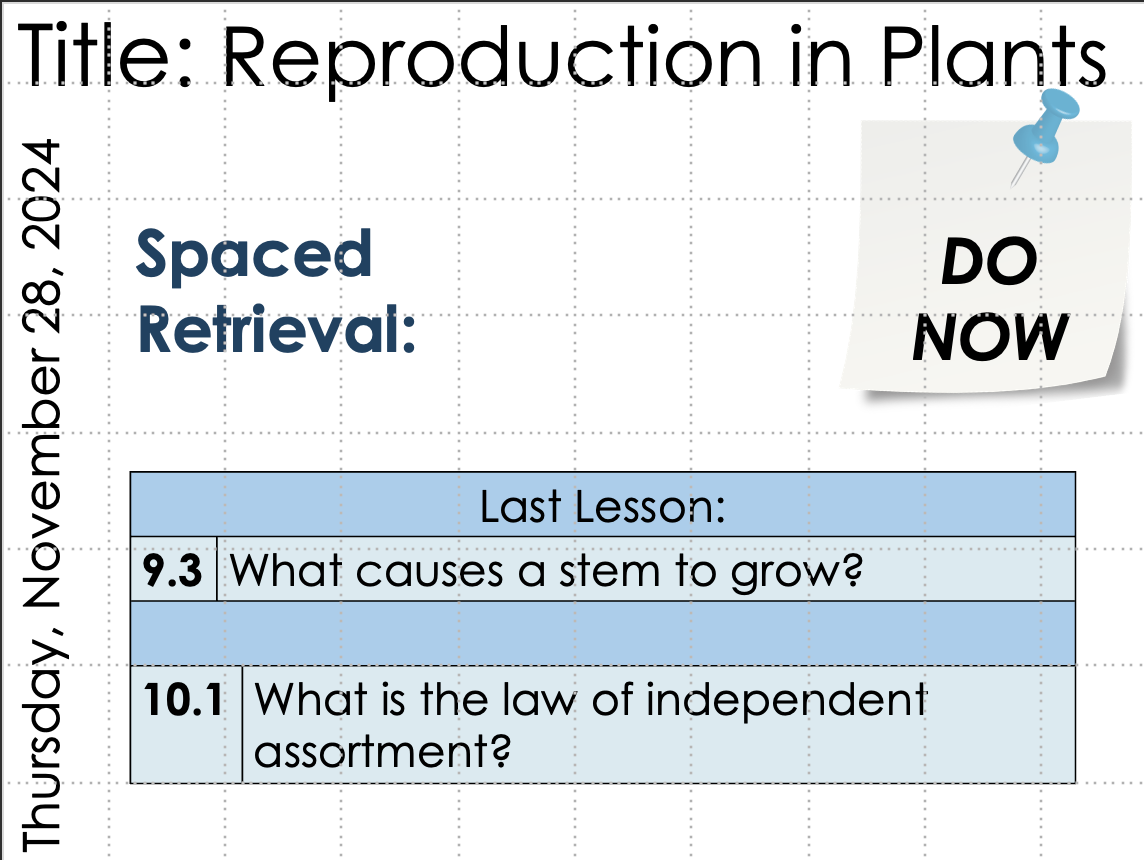 Example:
Consistent routine and formatting.
Retrieval practice.
Spaced practice.
Answers to questions are discussed in the follow up slide.
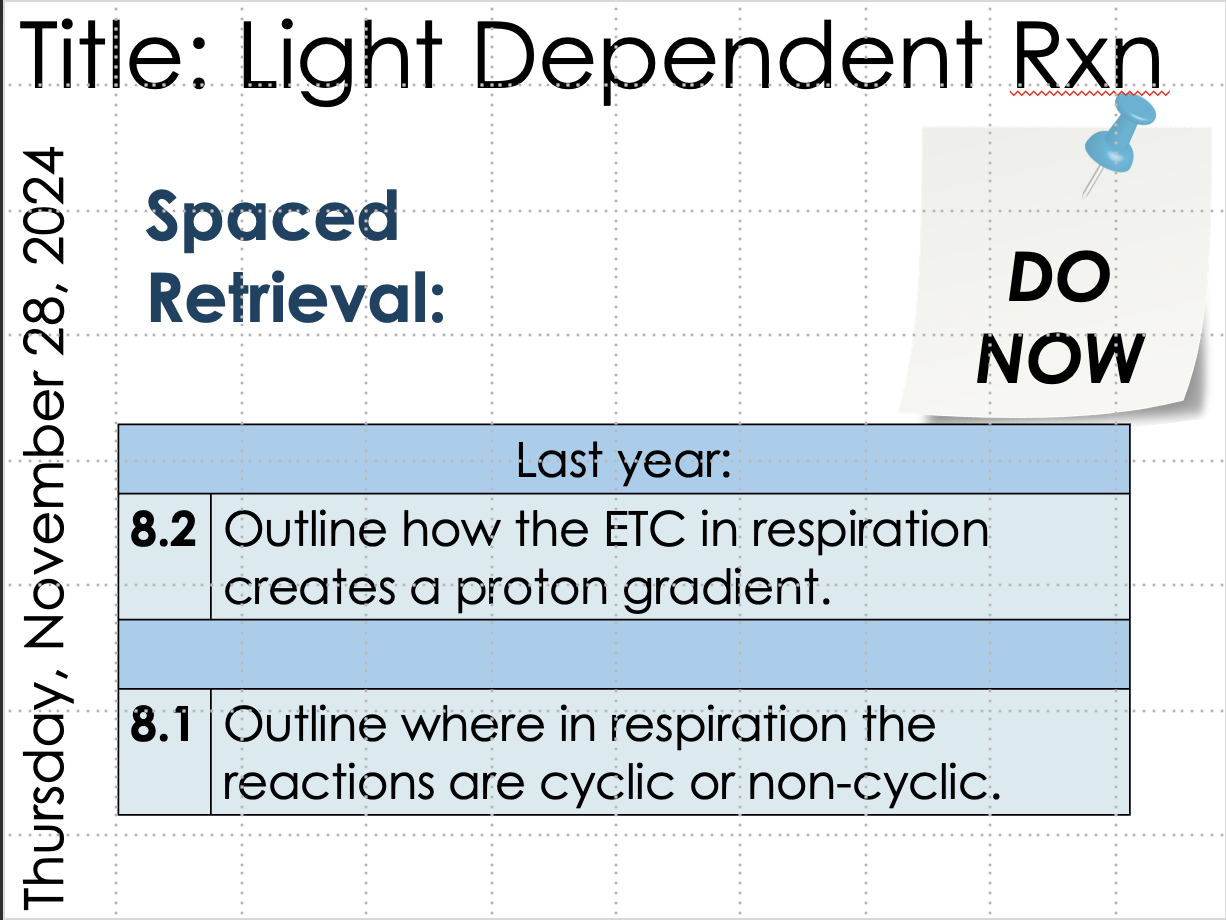 Example:
Consistent routine and formatting.
Retrieval of a concept which is a primer for the lesson.
Spaced practice.
Answers to questions are discussed in the follow up slide.
Do Now Feedback
Provide timely and constructive feedback to reinforce learning.
Use responses to adjust instruction and address gaps.
Celebrate effort to foster a positive learning environment.
Try It Out: Design a Do Now Task
Provide a brief context for your subject and grade level, then...

Design a Do Now task that:
Activates prior knowledge.
Aligns with the learning objectives.
Can be completed in under 10 minutes.

Share and reflect with your small group.
Conclusion
Do Now tasks are an effective tool for engaging students and reinforcing learning.
They are most effective for learning when they focus on activating prior knowledge, not introducing new material.
Effective implementation requires preparation, routine, and reflection.
Useful Links:
ZipLet: Do Now Blog
Teach Like a Champion

Citations:
Ausubel, D. P. (1960). The Psychology of Meaningful Learning.
Roediger, H. L., & Butler, A. C. (2011). The critical role of retrieval practice.
Sweller, J. (1988). Cognitive load during problem solving.
Cepeda, N. J., et al. (2006). Spaced practice improves learning outcomes.
@Gina Davies